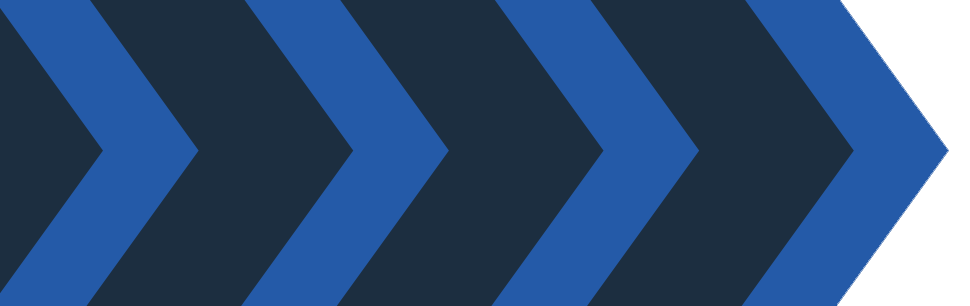 A Place Brand for
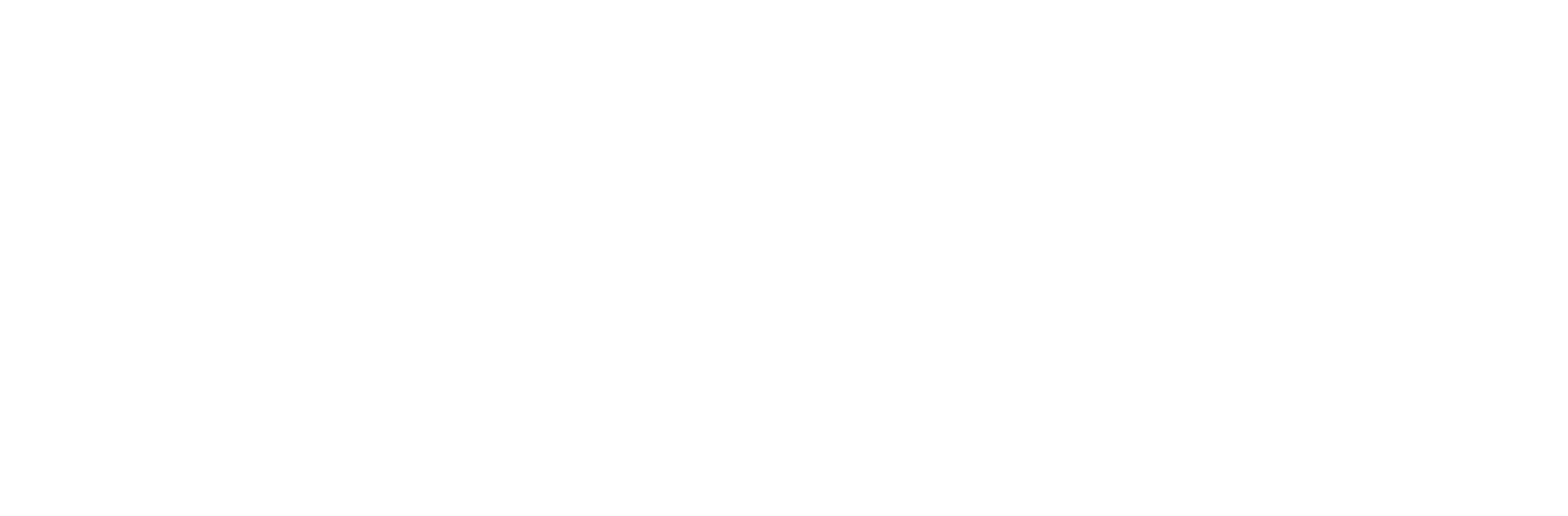 April 2021
Places don’t need brands - places are brands.
It's important that places behave like brands because  they're in competition - to attract businesses,  investment, visitors and great people.

A place brand isn’t a logo or a font, it’s a set of shared  values and common goals that give focus to a place  and its people.

These shared values and common goals achieve vital  things for two audiences:

LOCALLY - Crewe's placebrand can help to strengthen  communities and unite locals through a shared vision  of the town’s future.
PUBLICLY - The place brand can shape and enhance  the image of Crewe that people hold in their minds -  whether consciously or not - on a regional, national  and international level.
This document lays out the Crewe narrative and  shows how the Crewe values can translate into a  visual language.

The visual brand isn't a logo, but a new visual way  of communicating about Crewe using typography,  pattern, shape and colour to create something that  looks great and feels ‘Crewe’.
The research
1352 responses to a digital survey  150+ engaged face to face through a
place brand masterclass and workshops
5 sector-specific place narrative workshops  
40 reports and data sets analysed  
Media and social media monitoring
3 community outreach sessions  
1-to-1 stakeholder consultations
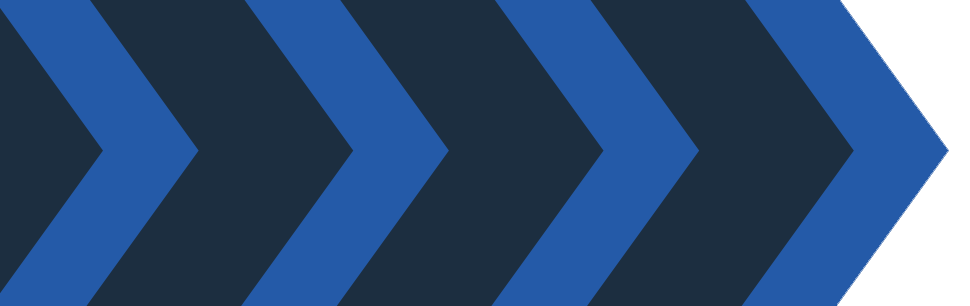 Brand Narrative
1.1 Our values
We are people-powered
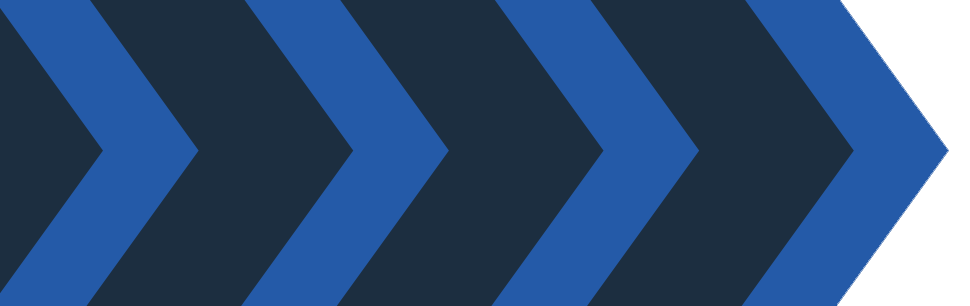 The people of Crewe built our town from the ground up. We made this place what it is – and we continue to play a part in its future. We are proud of our industrial heritage and continue that legacy, using our skills to forge quality in Crewe, with strengths in manufacturing, industry, digital and creativity. Through hard work, we are creating a place of celebrated businesses, skilled people and a self-starting attitude.
1.2 Our values
We get things done together
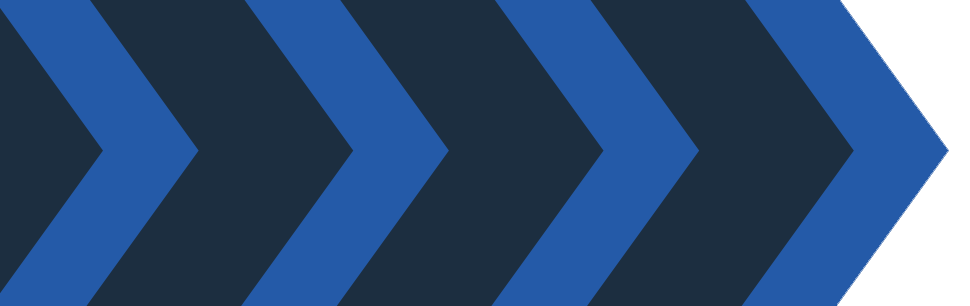 In Crewe, we are an active and engaged community. We participate, we are resilient and we’re always ready to roll up our sleeves; unafraid of a challenge and ready to embrace change. We welcome everyone to get involved and work to better ourselves and our place. We care about our
green space, prioritise the wellbeing of our people, and nurture talent in sports, culture and creativity.
1.3 Our values
We build connections
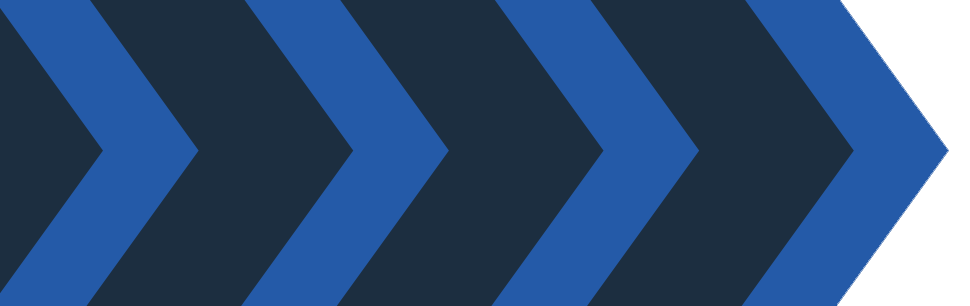 Crewe is a place of potential – where we work to better ourselves and our place through partnerships, connections and communities. We build pathways for skills, careers and living. We join the dots between our surrounding towns, ideally positioned to benefit our residents, businesses, visitors and the wider economy. As a beautifully connected place, Crewe plays a vital role in the region physically, socially and economically.
The Brand Filter
The brand filter is a tool which turns the values from a set of  ideas into a decision-making framework.

To use the brand filter, you simply 'filter' any proposed idea or  activity through the values. If all of the values are expressed  in some way then the proposal will support and promote the  Crewe narrative, and therefore the town as a whole. If the  proposal falls short of any (or all) of the values, then you can  identify actions that will help you to reach them.

This brings clarity to decision making, fosters innovation,  encourages creative thinking and ensures that actions taken  at every level of the town - from large scale development to  community support; from procurement to PR - will positively  contribute to Crewe's future.
CORE VALUE 1
We are people- powered
CORE VALUE 2
We get things done
 together
CORE VALUES
CORE VALUE 3
We build connections
Brand Filter
Language: tone of voice
What is tone of voice?
Our tone of voice is how we communicate our  personality to our audiences. It’s the kind of language  we use and the words we choose – whether we’re  writing or speaking

Why does it matter?
The way we speak influences how people think and feel  about our place, so it’s essential to get it right. If we  want all of our audiences - from residents to visitors to  investors - to really understand who we are and what  we stand for, then we need to communicate with them  in the right way.

When do we need to think about it?
Always! Tone of voice (or personality) matters for every  single communication opportunity that we have with  our audiences – from websites and press releases to social media messaging, emails, and face-to-face  interactions. Because it’s such a big part of how our  place is perceived, paying attention to personality  and tone of voice should be an important part of the  narrative adoption process for Crewe.
Language tips
The Plain English Campaign’s language rules help  brands avoid unnecessary jargon and clunky phrasing  that can confuse or alienate people. Referring to these  rules will encourage consistency and an accessible  voice across all communications – no matter who  you’re talking to.

Use friendly pronouns
Use ‘we’ and ‘you’ to help build an emotional  relationship with your audience.
Be clever with the turn of phrase rather than relying  on multisyllabic words. If you can’t say what you want  in simple terms, try rearranging the sentence.
Use everyday English whenever possible
Use active verbs as much as possible - eg ‘Crewe  has launched a new initative to improve local access  to STEM career pathways’ rather than ‘a new initiative  was launched in Crewe’.
What's the best tone of voice for talking about  Crewe?
The way we communicate should align with our  narrative, and be designed around the emotions that  we want to evoke in our audiences. Based on the core  values, we need to show that we are:
Down to earth - straightforward and trustworthy
Eager to make things happen - ready for change and  not afraid of the work needed to make it happen
Focused on our future, and how it has been informed  by our heritage
Always looking outward to our network of  surrounding towns and villages
Always keen to tell stories of the achievements of  our city and proud of our achievements
Always taking our natural environment into  consideration
A can-do place with a can-do, positive attitude
Language: tone of voice
Can-do Crewe
Nurturing skills; celebrating industry  A people-powered town
Industrial heritage to industrious people
Skilled people, brilliant businesses and a self-starting attitude  We made this   place
Forged by hand
A self made town
Hard working | straightforward | loyal | resilient  We built our town from the ground up
Crewe joins the dots
Getting you where you want to be  A home of skills and creativity
New skills, new industries, new people
These are some words and phrases that  could inform key messaging for marketing  and promotional campaigns.
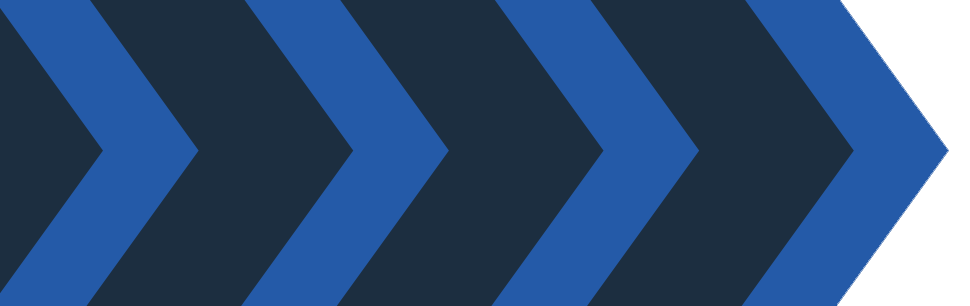 Visual Identity
Crewe’s visual identity is inspired by graphic wayfinding  systems, raw industrial materials and the constant energy  and movement of a hard-working town.

Bold directional pattern form the primary visual language  throughout our identity, demonstrating skill in making as  well as Crewe's physical connectivity with surrounding  towns & cities.
02.00 Visual Identity
A Place Brand for Crewe
CREWE BLUE
PANTONE
CMYK: 25 - 12 - 15 - 0
RGB: 36 - 90 - 168
#245AA8
02.3	Colour palette
Inspiration for our colour palette has been  drawn from various Crewe characteristics.
OIL SLICK
PANTONE
CMYK: 25 - 12 - 15 - 0
RGB: 28 - 46 - 64
#1C2E40
Crewe blue, our primary colour, comes  from Crewe's crest. Oil slick, industrial  grey and charcoal are all hard wearing  industry colours, whilst energy and  racing red are tied to Crewe's automotive  heritage. These individual tones have  been carefully selected to help form  strong associations with Crewe and our  values as well as being suitable to create  contemporary visual communications for  now and many years to come.
ENERGY
PANTONE
CMYK: 25 - 12 - 15 - 0
RGB: 239 - 85 - 136
#EF5588
RACING RED
PANTONE
CMYK: 25 - 12 - 15 - 0
RGB: 178 - 41 - 41
#B22929
INDUSTRIAL GREY
PANTONE
CMYK: 25 - 12 - 15 - 0
RGB: 211 - 209 - 203
#D3D1CB
21
CHARCOAL
PANTONE
CMYK: 25 - 12 - 15 - 0
RGB: 34 - 36 - 36
#222424
02.00 Visual Identity
A Place Brand for Crewe
Guidelines 2020
02.4	Bold pattern
Our patterns are inspired by industrious  machinery, cogs and bolts, all of which are  commonly used to connect and construct.

Elements of a hexagon play the primary  role in the creation of our patterns,  whether that be a perfectly formed  hexagon or some part of the hexagon,  warped and tesselated to create a new  pattern. These angles help to create a  directional effect, tying in the pace and  energy of industry and the people that  power Crewe. Chevron arrows reference  transport and connectivity -and form part  of a universal graphic system we associate  with journeying and wayfinding.
23
02.00 Visual Identity
A Place Brand for Crewe
Guidelines 2020
Light
Medium
Heavy
02.4	Detailed pattern
A. The angle of tracks / standard chevrons  are based on the angled side of a hexagon,  which is roughly 30° from the vertical line.  These patterns are used as detail touches  and are secondary to the bold pattern.
A. Tracks
B. Chevron arrows are a great way of  creating texture and depth as well as  drawing the eye to a particular piece of  information.
C. The 30° rule can be broken only  when tiling the chevron pattern to fit  into a particular space, by stretching  or compressing the grouped shapes.
B. Chevron
Measuring guide:
30°
30°
C. Warp & tile
16
02.00 Visual Identity
A Place Brand for Crewe
Guidelines 2020
02.4	Pattern & typography
A PLACEBRAND  FOR CREWE
This page shows a combination of pattern  and typographic compositions using our  primary typeface, Chivo, in a variety of  weights and styles.
It is important that there is always a  relationship between typography (in both  meaning and placement) with the bold and  directional patterns. The pattern itself is  inspired by our values - they are dynamic,  energetic, connective and directional.
Skilled people, brilliant businesses  and a self-starting attitude
WE  WORK



A PLACEBRAND  FOR CREWE
A PLACEBRAND  FOR CREWE

























We create
A PLACEBRAND  FOR CREWE
A PLACEBRAND  FOR CREWE
Con
Forged  by
nect
hand
17
02.00 Visual Identity
A Place Brand for Crewe
Guidelines 2020
02.6	Photography
Images should cover a variety of different  times of day and types of light. Honesty
is key so photos don’t all need to be in  beautiful blue skies – neither Crewe's  industrious spirit nor the beauty of its  heritage places and natural environment  are weather-dependent.

Avoid obvious filters – it’s important  to communicate with honesty and  demonstrate the value of being  straightforward and down to earth.
18
Brand filter
It is all about actions and communication – big and small, and with and endless variety of themes and topics. What you do is much more important than what you say, but by knowing and using the Crewe Place Brand filter you are sure to stay on message!
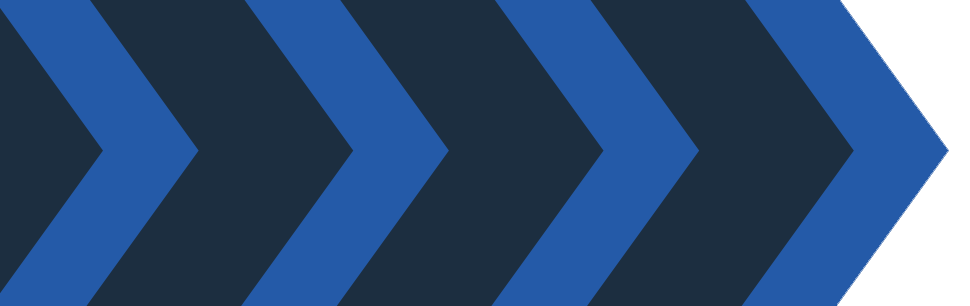